Муниципальное дошкольное образовательное бюджетное учреждение детский сад комбинированного вида №67 г.Сочи
Инновационный проект
«Разработка содержания и создание условий для реализации образовательной программы «Юный эколог Кубани» как регионального компонента ООП ДО»
Цель:
Обеспечение условий для разработки программы «Юный эколог Кубани» и построения образовательного пространства  ДОУ для ее реализации.
Основная идея
Деятельность по обеспечению кадровых условий
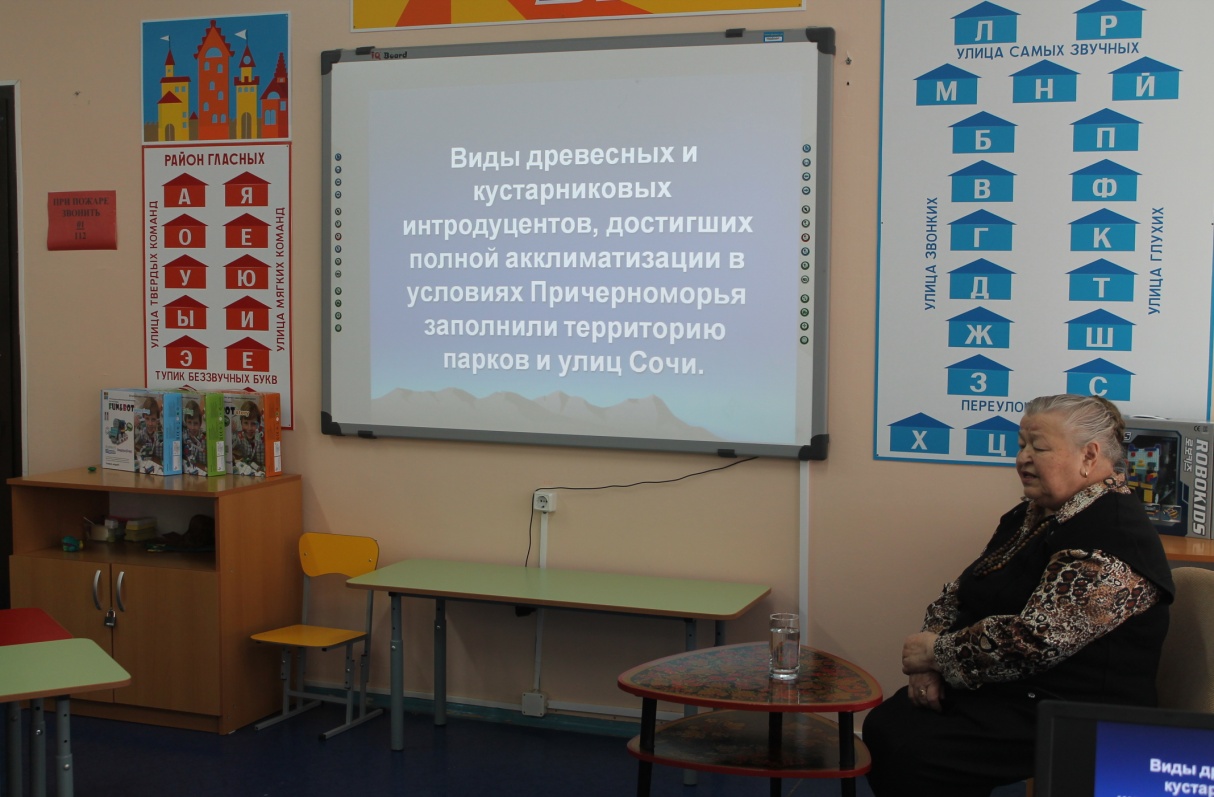 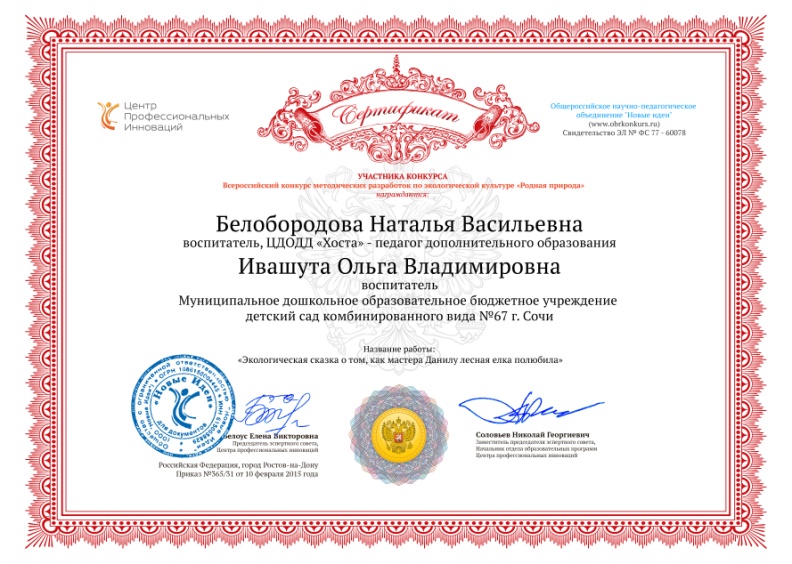 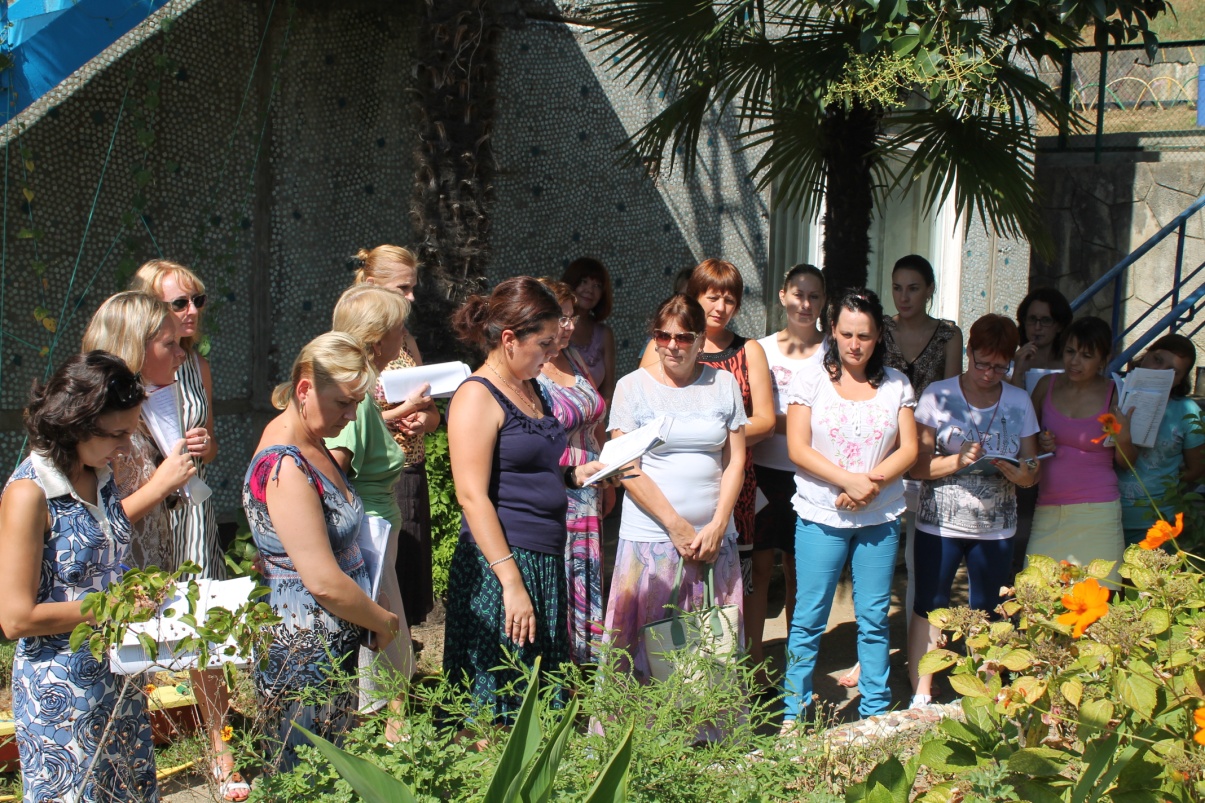 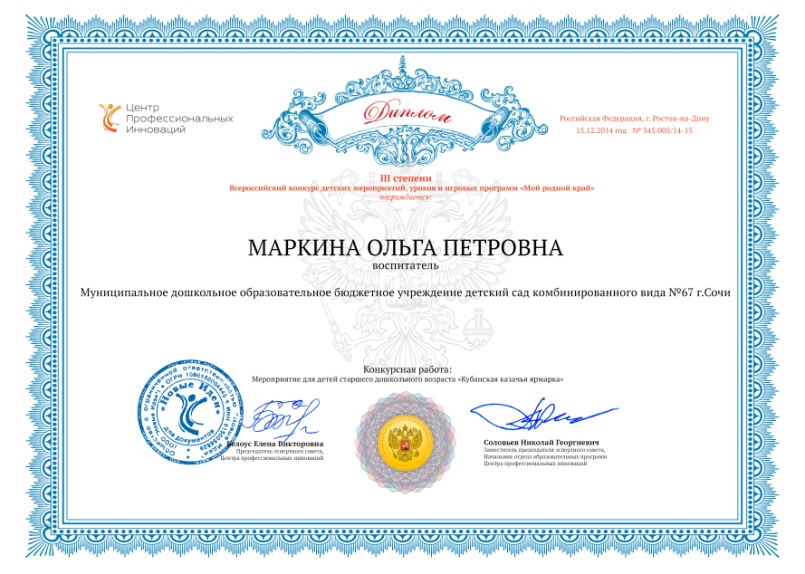 Деятельность по обеспечению материально-технических условий
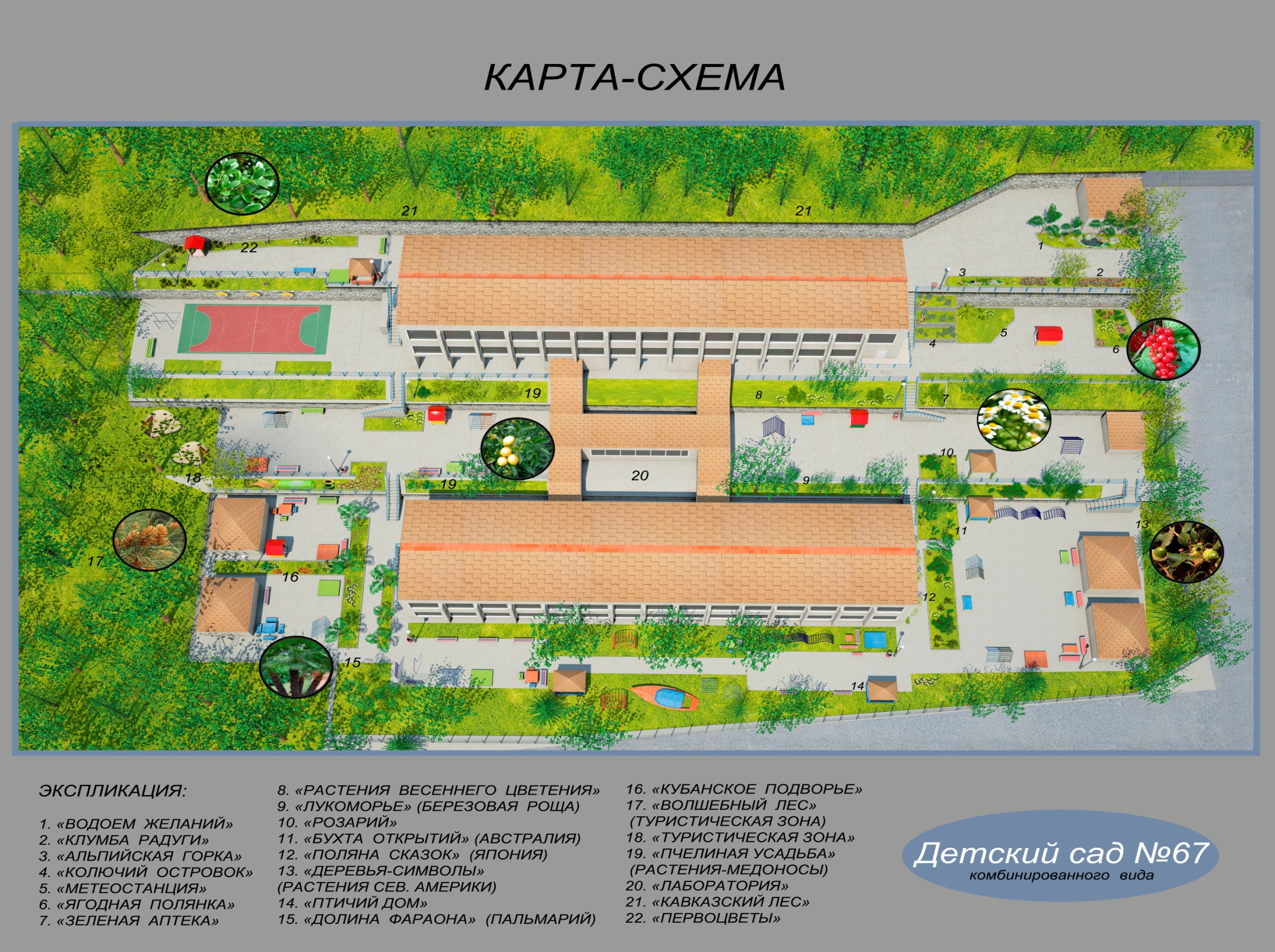 Деятельность по развитию социального партнерства
Деятельность по программно-методическому обеспечению
Деятельность по обеспечению воспитательно-образовательного процесса
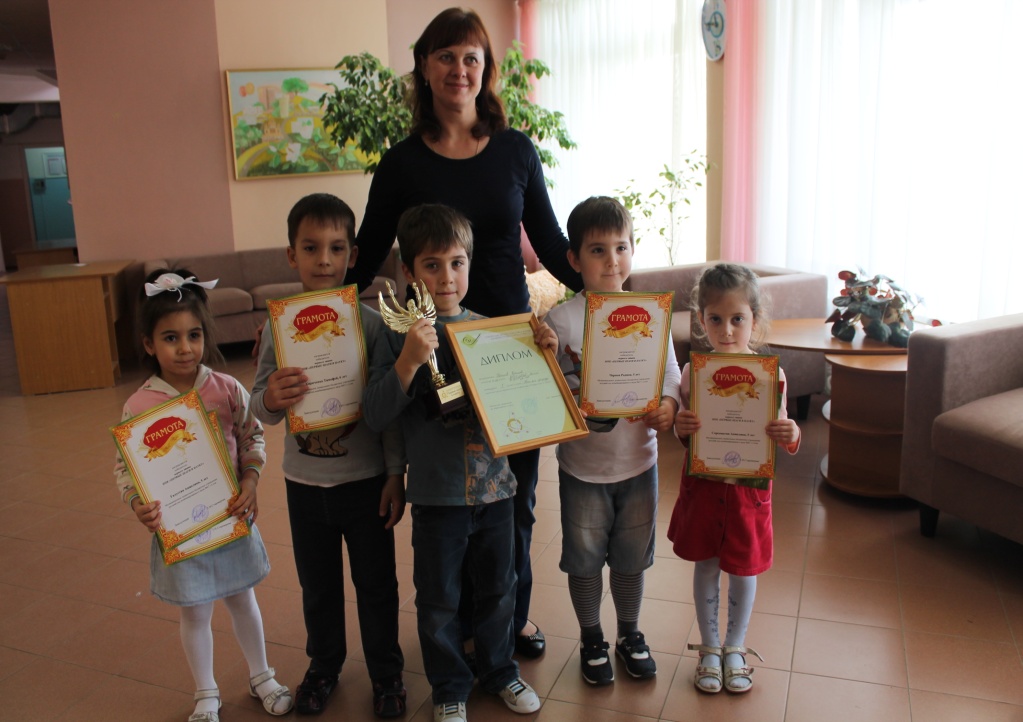 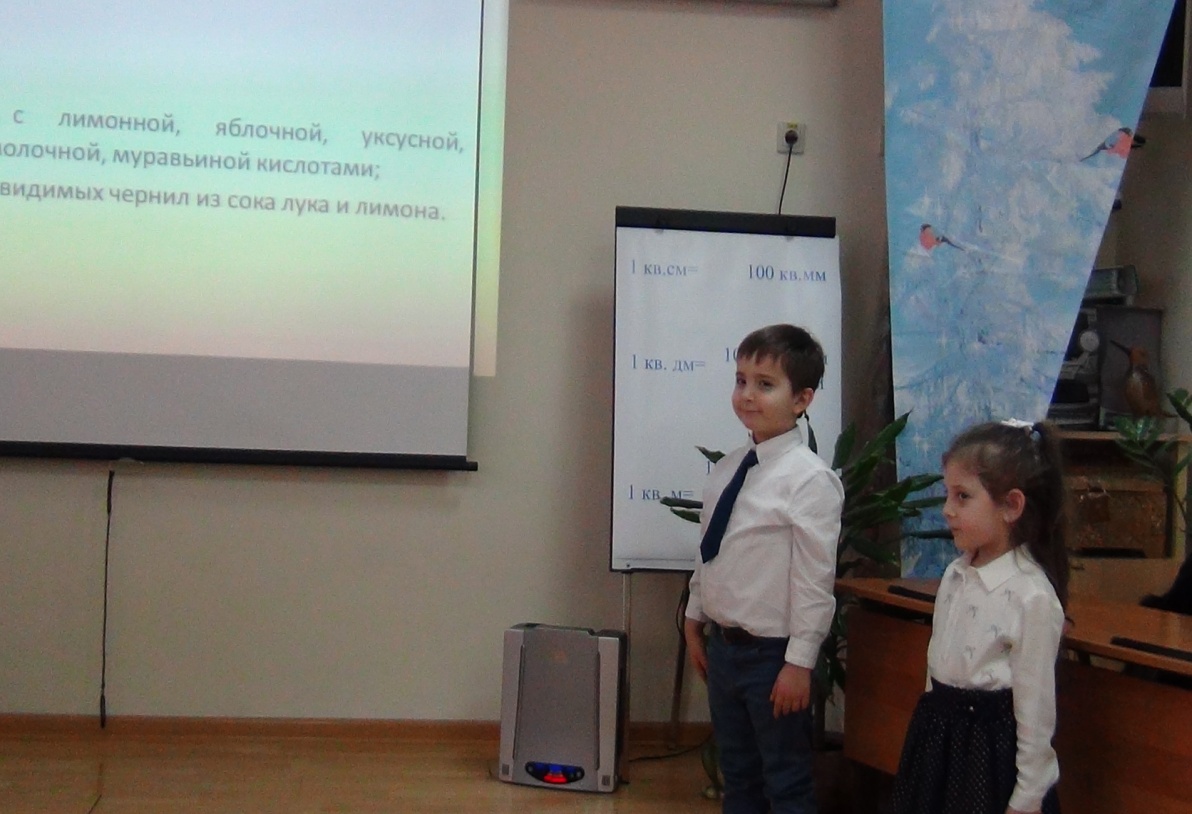 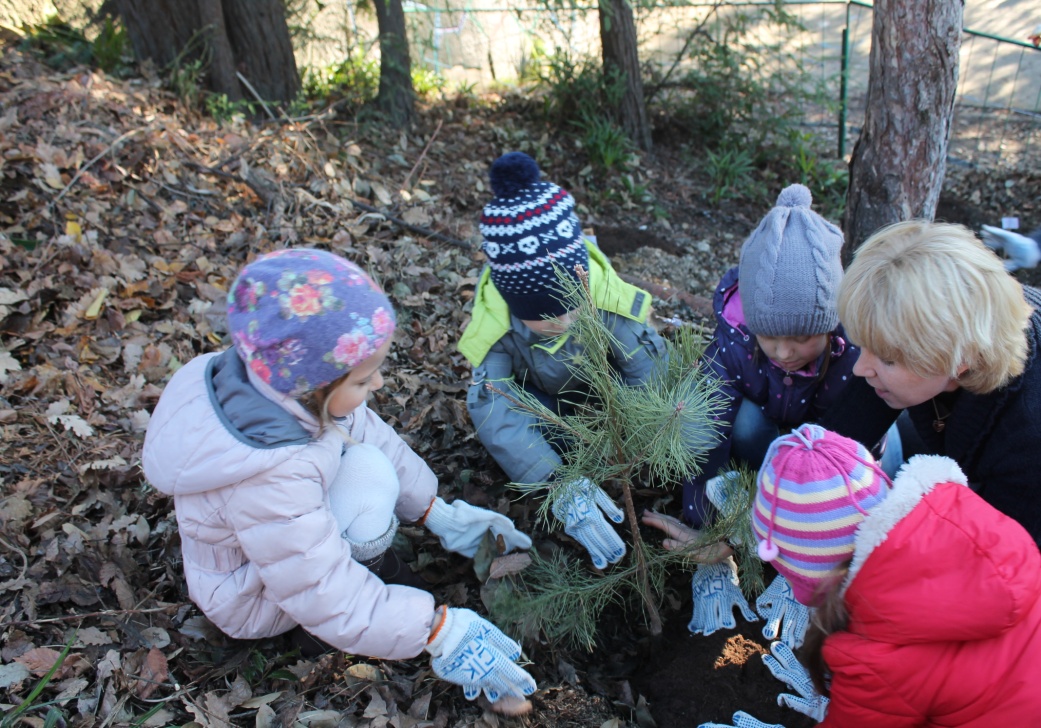 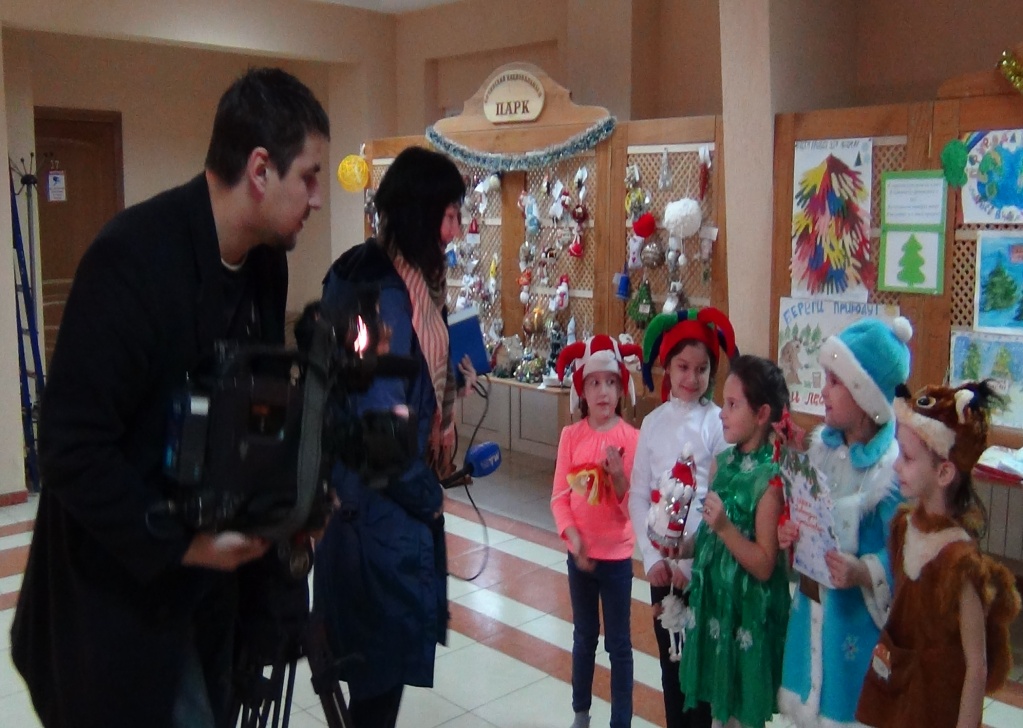 Объем выполненных работ по итогам анализа промежуточных результатов
Спасибо за внимание!
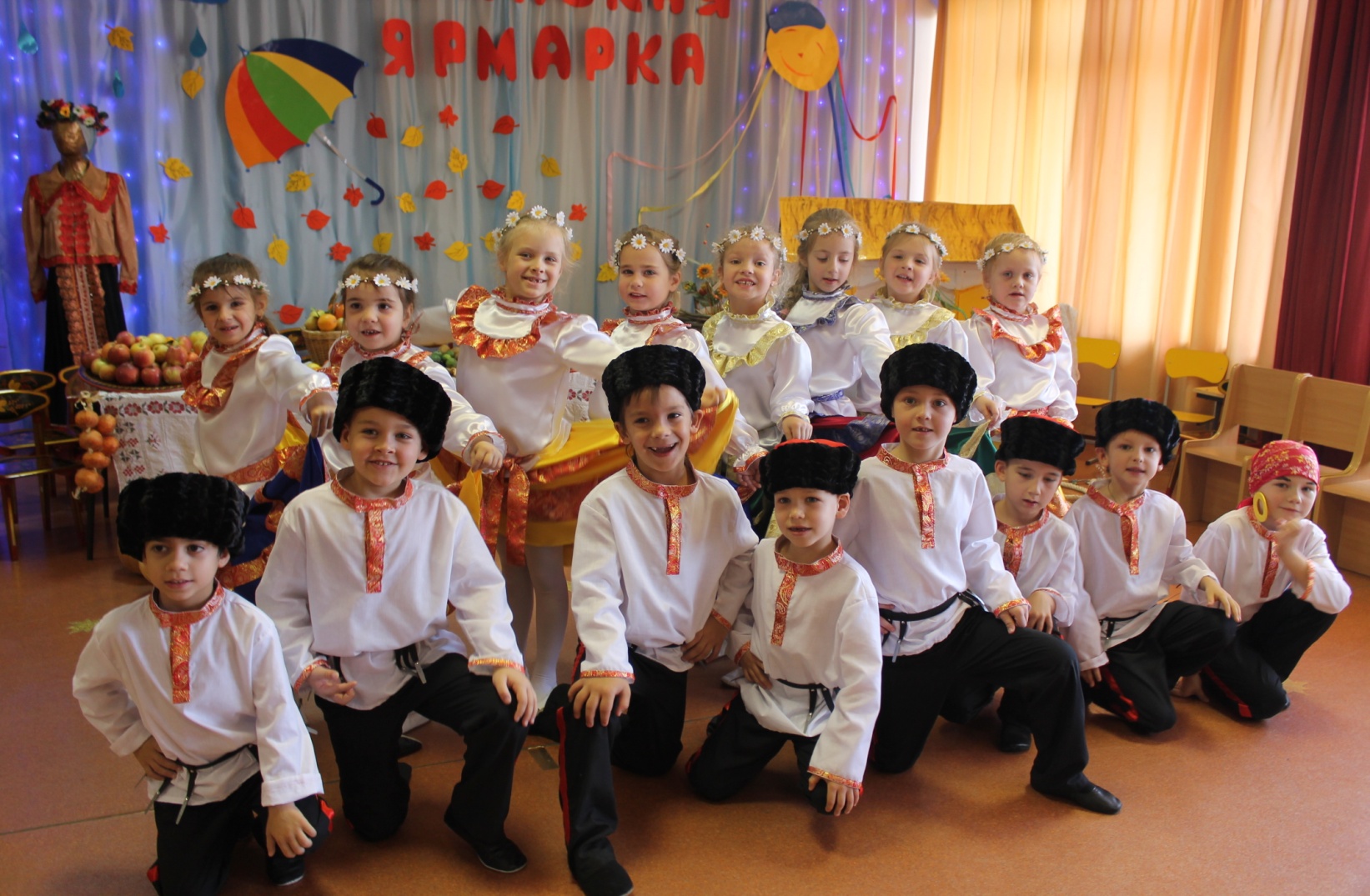 E-mail: dou67@edu.sochi.ru